Mealy Machine and Moore Machine
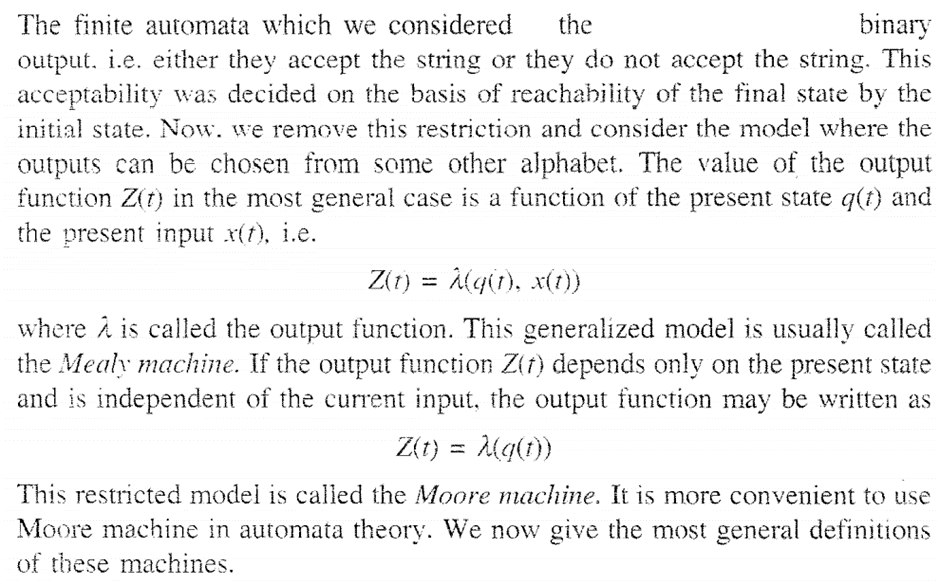 Prepared By : Dr K RAJENDRA PRASAD,  PROFESSOR, DEPT. OF CSE (CS),  IARE (Autonomous), NANDYAL
1
Mealy Machine and Moore Machine
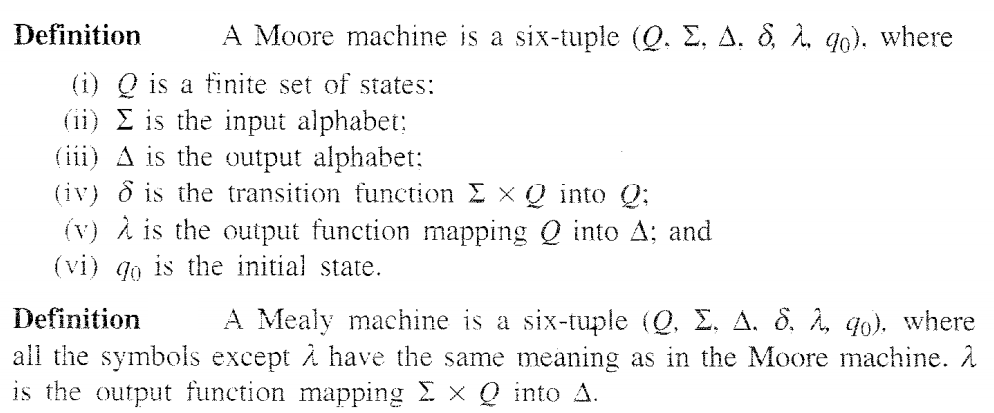 Prepared By : Dr K RAJENDRA PRASAD,  PROFESSOR, DEPT. OF CSE (CS),  IARE (Autonomous), NANDYAL
2
Mealy Machine and Moore Machine
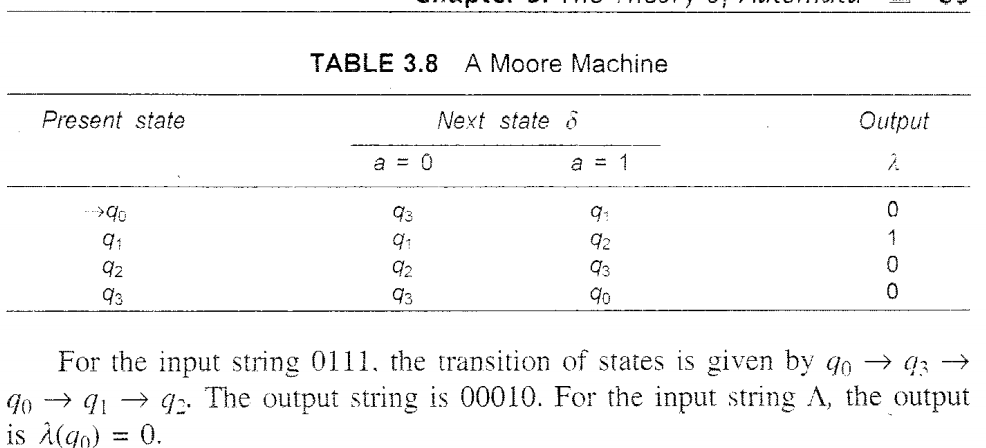 Prepared By : Dr K RAJENDRA PRASAD,  PROFESSOR, DEPT. OF CSE (CS),  IARE (Autonomous), NANDYAL
3
Mealy Machine and Moore Machine
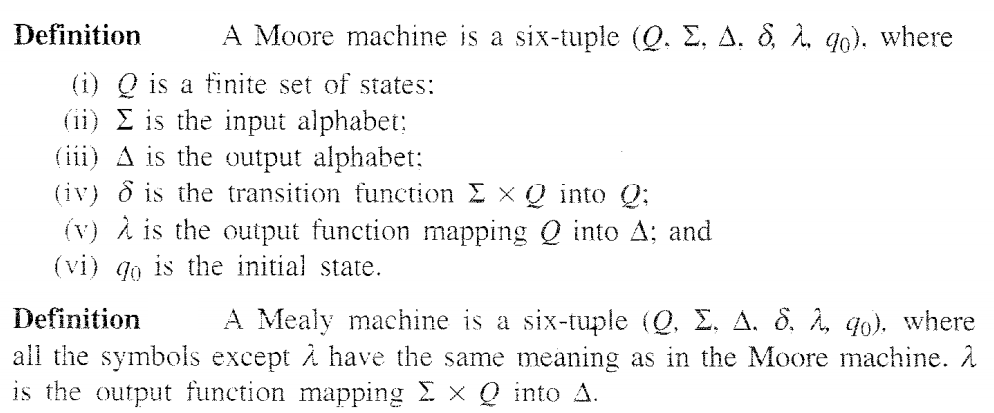 Prepared By : Dr K RAJENDRA PRASAD,  PROFESSOR, DEPT. OF CSE (CS),  IARE (Autonomous), NANDYAL
4
Mealy Machine and Moore Machine
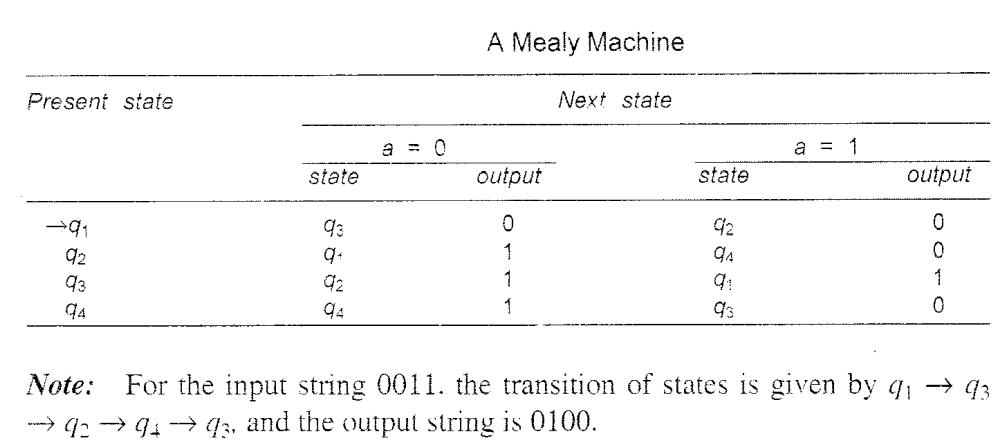 Prepared By : Dr K RAJENDRA PRASAD,  PROFESSOR, DEPT. OF CSE (CS),  IARE (Autonomous), NANDYAL
5
Mealy Machine and Moore Machine
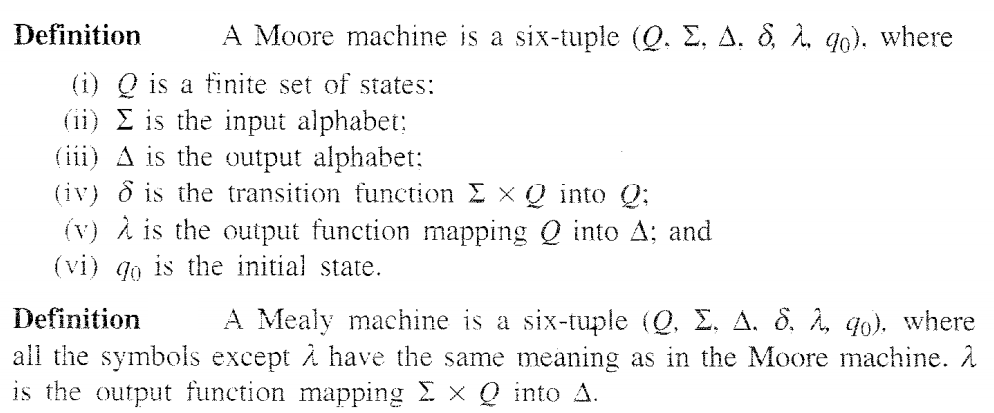 Prepared By : Dr K RAJENDRA PRASAD,  PROFESSOR, DEPT. OF CSE (CS),  IARE (Autonomous), NANDYAL
6
Mealy Machine and Moore Machine
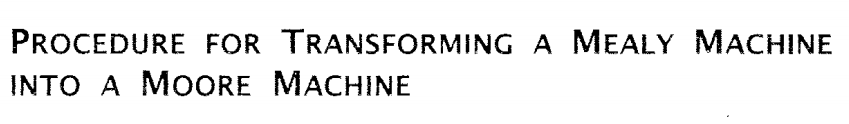 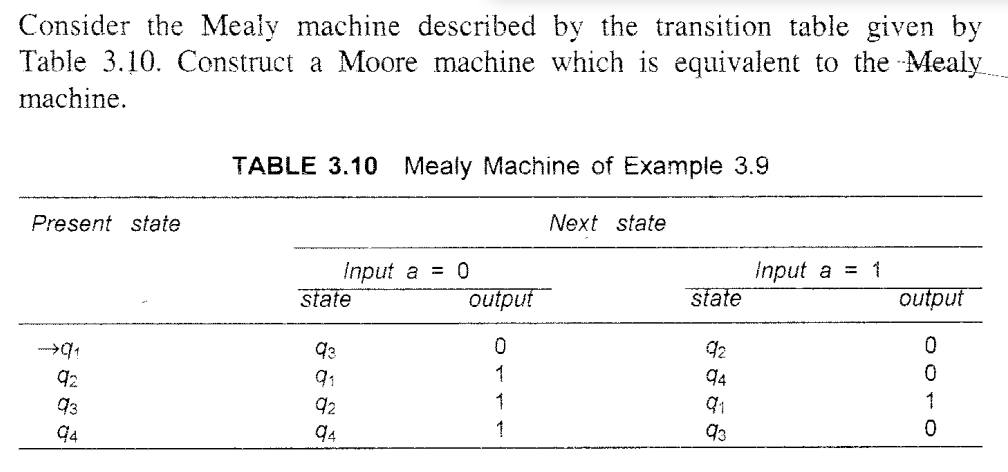 Prepared By : Dr K RAJENDRA PRASAD,  PROFESSOR, DEPT. OF CSE (CS),  IARE (Autonomous), NANDYAL
7
Mealy Machine and Moore Machine
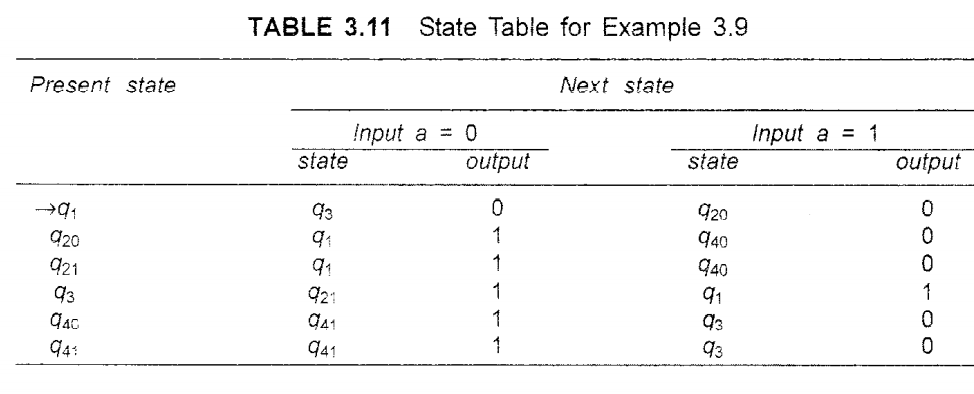 Prepared By : Dr K RAJENDRA PRASAD,  PROFESSOR, DEPT. OF CSE (CS),  IARE (Autonomous), NANDYAL
8
Mealy Machine and Moore Machine
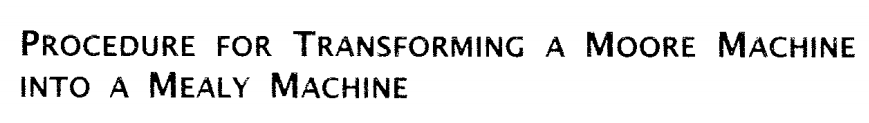 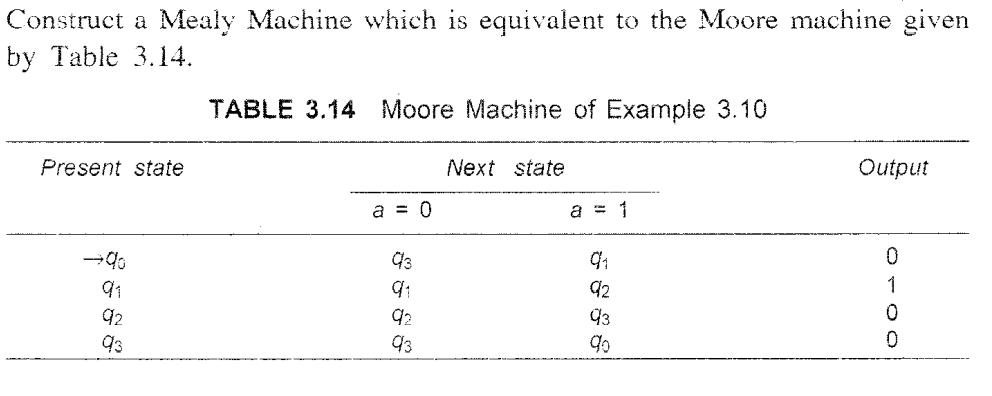 Prepared By : Dr K RAJENDRA PRASAD,  PROFESSOR, DEPT. OF CSE (CS),  IARE (Autonomous), NANDYAL
9
Mealy Machine and Moore Machine
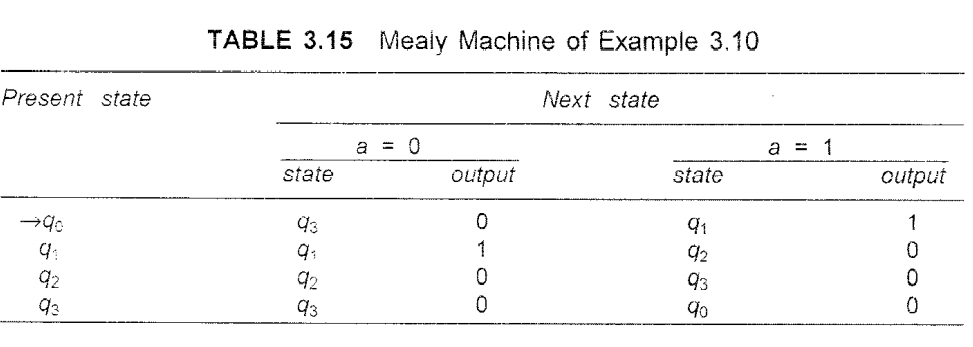 Prepared By : Dr K RAJENDRA PRASAD,  PROFESSOR, DEPT. OF CSE (CS),  IARE (Autonomous), NANDYAL
10
Mealy Machine and Moore Machine
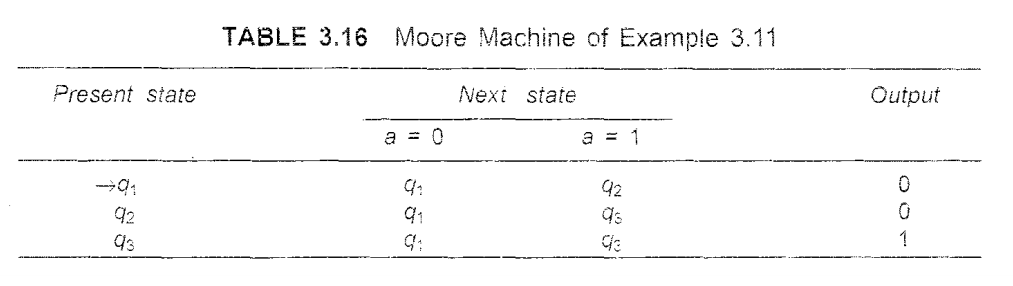 Prepared By : Dr K RAJENDRA PRASAD,  PROFESSOR, DEPT. OF CSE (CS),  IARE (Autonomous), NANDYAL
11
Mealy Machine and Moore Machine
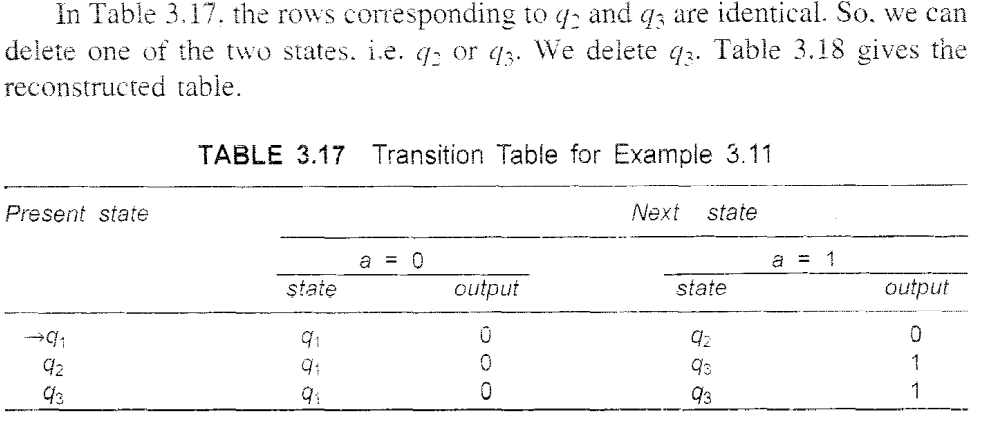 Prepared By : Dr K RAJENDRA PRASAD,  PROFESSOR, DEPT. OF CSE (CS),  IARE (Autonomous), NANDYAL
12
Mealy Machine and Moore Machine
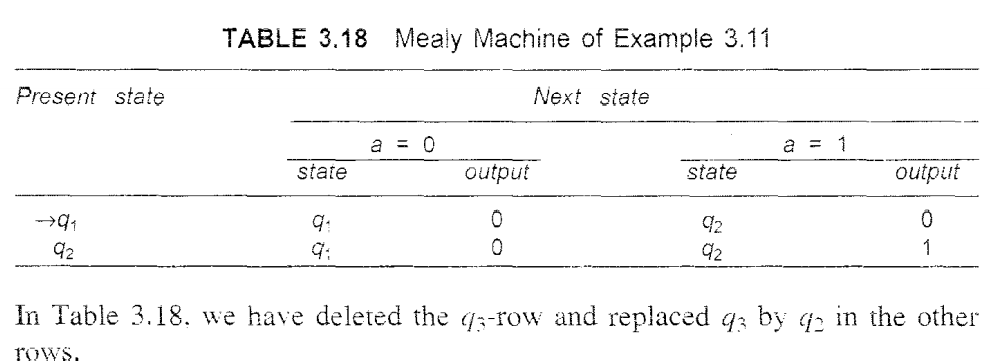 Prepared By : Dr K RAJENDRA PRASAD,  PROFESSOR, DEPT. OF CSE (CS),  IARE (Autonomous), NANDYAL
13
Mealy Machine and Moore Machine
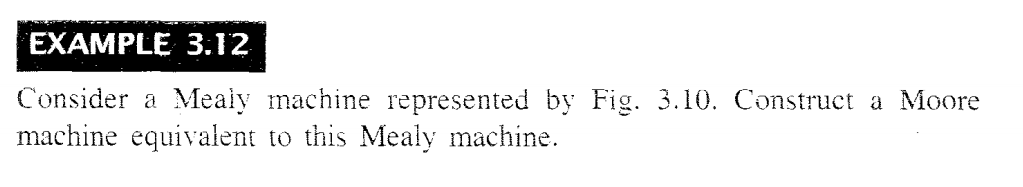 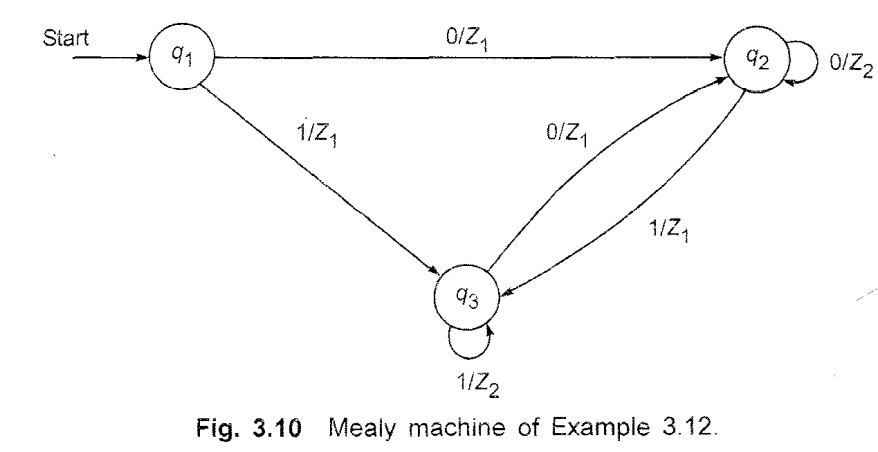 Prepared By : Dr K RAJENDRA PRASAD,  PROFESSOR, DEPT. OF CSE (CS),  IARE (Autonomous), NANDYAL
14
Mealy Machine and Moore Machine
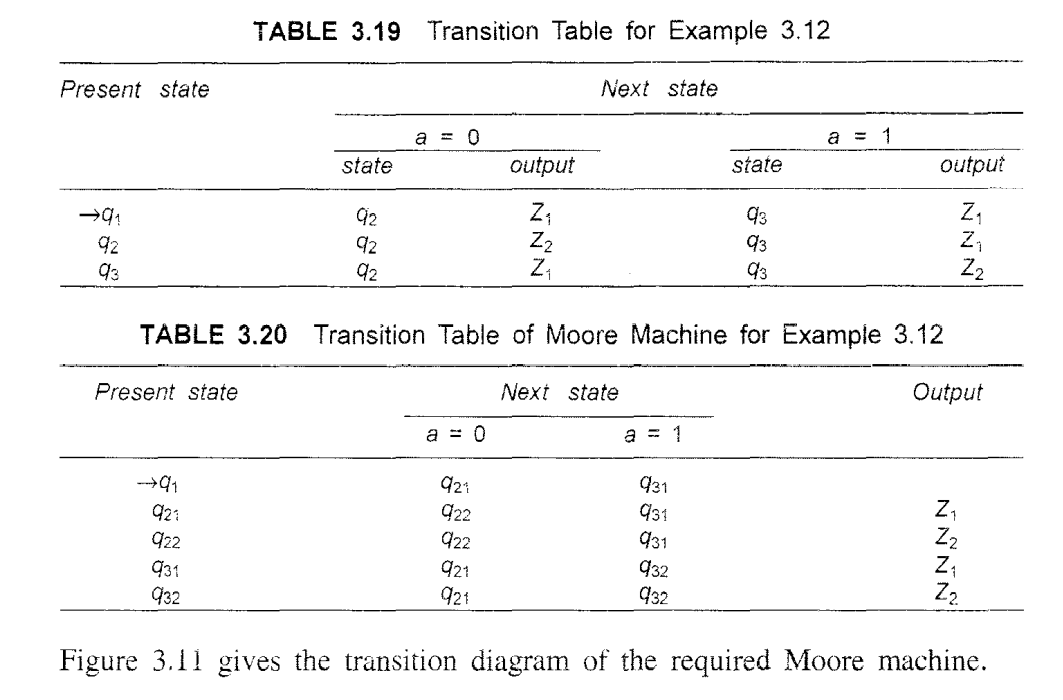 Prepared By : Dr K RAJENDRA PRASAD,  PROFESSOR, DEPT. OF CSE (CS),  IARE (Autonomous), NANDYAL
15
Mealy Machine and Moore Machine
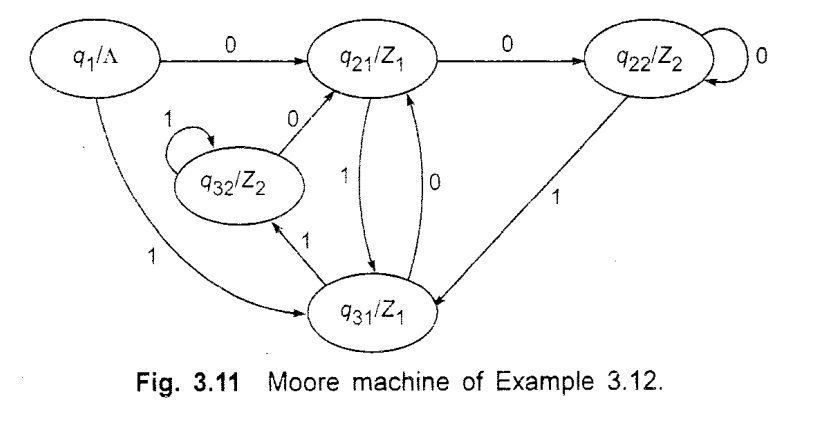 Prepared By : Dr K RAJENDRA PRASAD,  PROFESSOR, DEPT. OF CSE (CS),  IARE (Autonomous), NANDYAL
16
Mealy Machine and Moore Machine
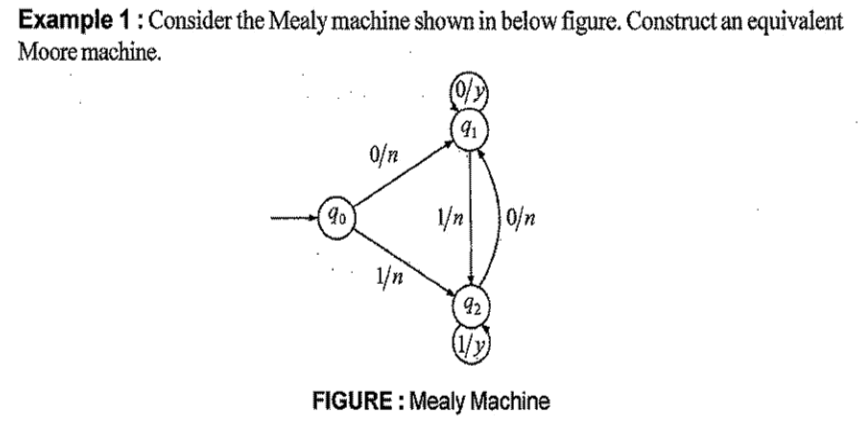 Prepared By : Dr K RAJENDRA PRASAD,  PROFESSOR, DEPT. OF CSE (CS),  IARE (Autonomous), NANDYAL
17
Mealy Machine and Moore Machine
Design a Moore machine for a binary input sequence such that if it has a substring 101, the machine outputs A, if the input has substring 110, it outputs B otherwise it outputs C.
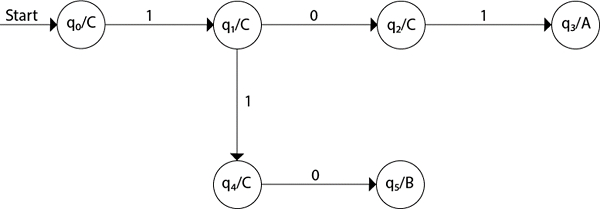 Prepared By : Dr K RAJENDRA PRASAD,  PROFESSOR, DEPT. OF CSE (CS),  IARE (Autonomous), NANDYAL
18
Mealy Machine and Moore Machine
Design a mealy machine that scans sequence of input of 0 and 1 and generates output ’A’ if the input string terminates in 00, output ’B’ if the string terminates in 11, and output ’C’ otherwise.
Prepared By : Dr K RAJENDRA PRASAD,  PROFESSOR, DEPT. OF CSE (CS),  IARE (Autonomous), NANDYAL
19
Mealy Machine and Moore Machine
Design a Moore machine to generate 1's complement of a binary number.
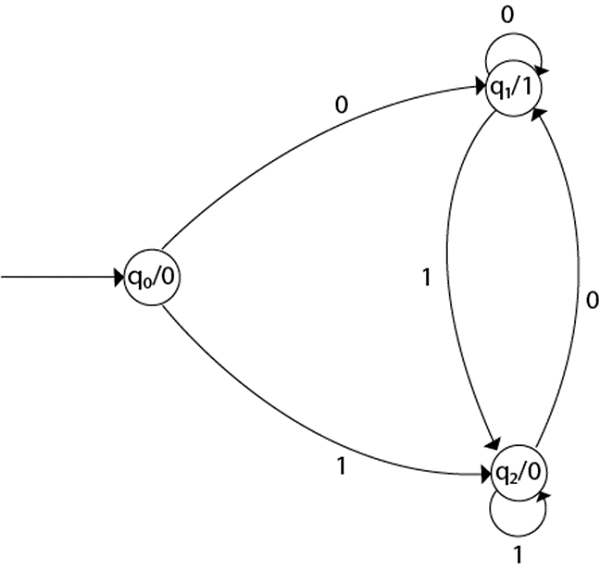 Prepared By : Dr K RAJENDRA PRASAD,  PROFESSOR, DEPT. OF CSE (CS),  IARE (Autonomous), NANDYAL
20
Mealy Machine and Moore Machine
Step 1 − q0 is the start state on input ‘0’ goes to q1 state and on ‘1’ goes to state q2 generating output 0.
Step 2 − q1 on input ‘0’ goes to q1 itself and on ‘1’ goes to q2 generating output ‘1’.
Step 3 − q2 on input ‘0’ goes to q1 and on ‘1’ goes to q2 generating output ‘0’.
Prepared By : Dr K RAJENDRA PRASAD,  PROFESSOR, DEPT. OF CSE (CS),  IARE (Autonomous), NANDYAL
21